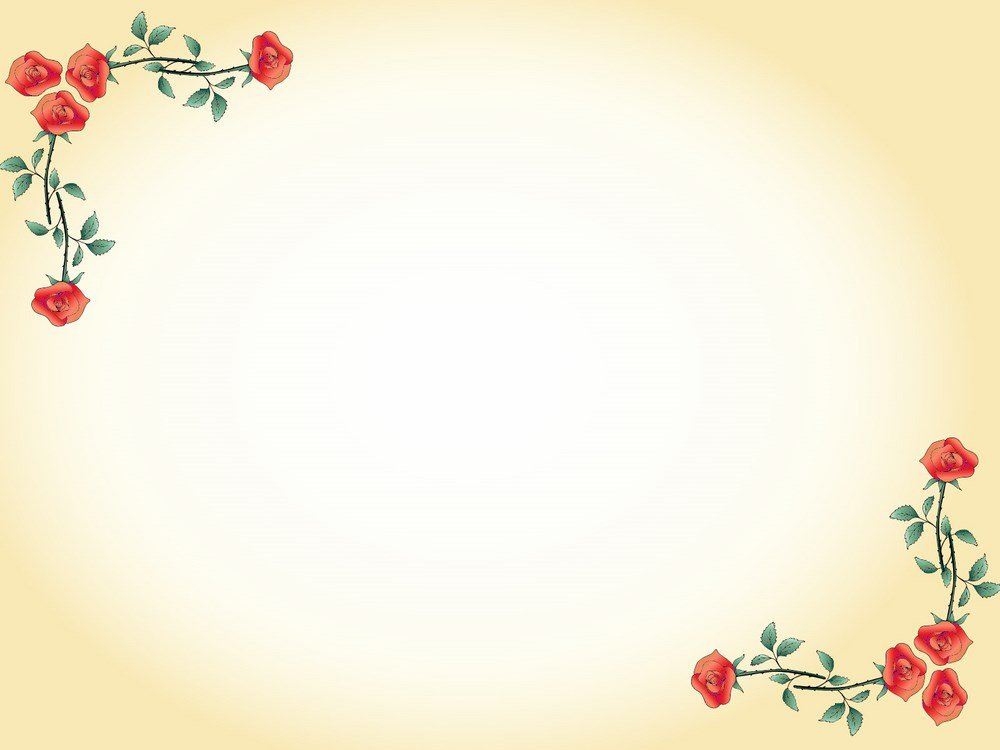 PHÒNG GIÁO DỤC VÀ ĐÀO TẠO QUẬN LONG BIÊN
TRƯỜNG MẦM NON HOA SỮA

         KHÁM PHÁ KHOA HỌC
Đề tài: Bé tìm hiểu về giấy và vải 


                                              Độ tuổi: MGL
                                              Số trẻ: 20-25
                                              Người dạy: Nguyễn Lê Hảo
Bé cùng tìm hiểu về giấy và vải
Thí nghiệm giấy và vải khi gặp lửa
Quy trình sản xuất giấy
Quy trình sản xuất vải
Ứng dụng của vải trong cuộc sống
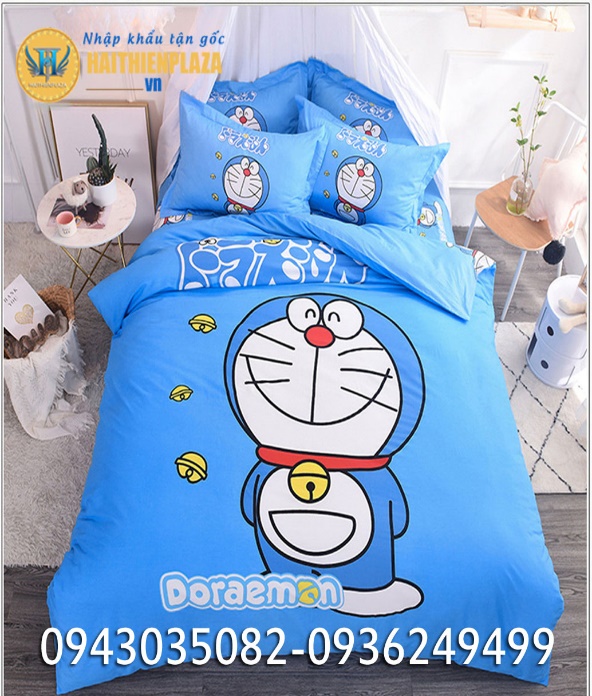 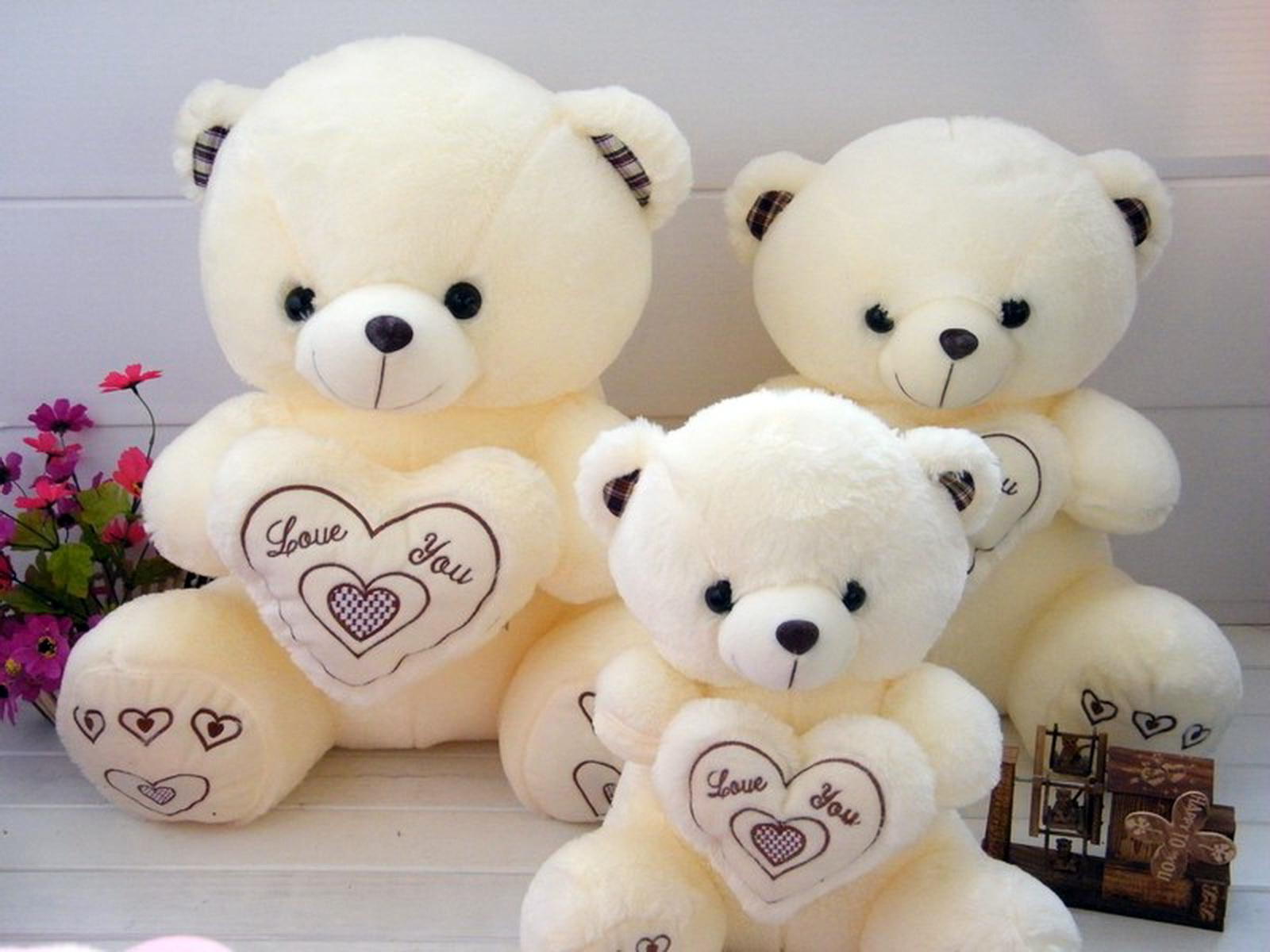 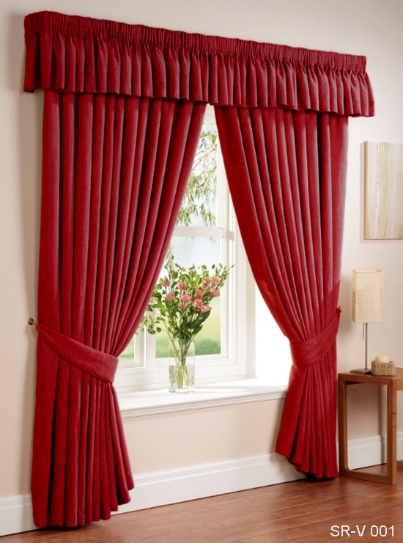 Ứng dụng của giấy trong cuộc sống
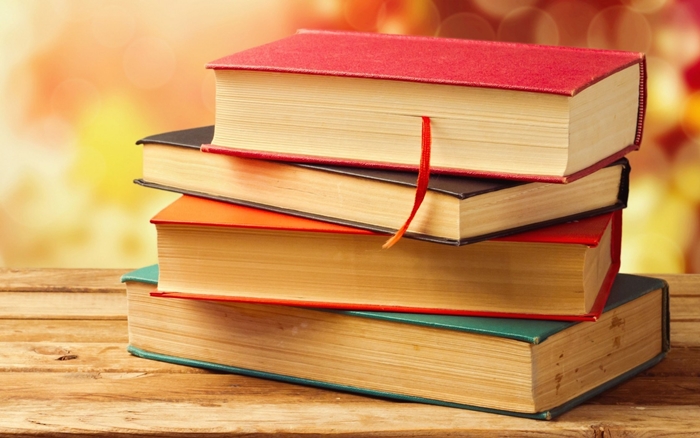 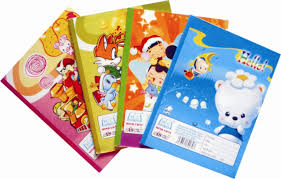 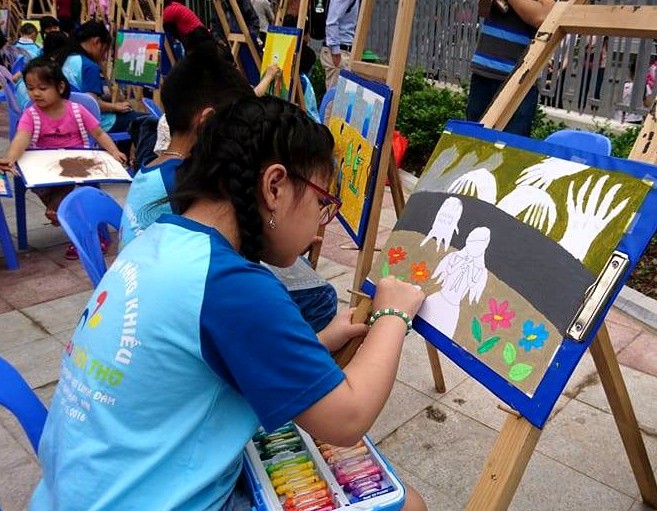 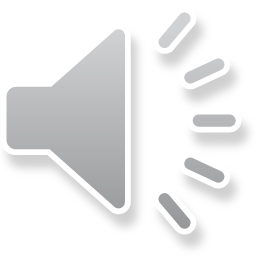 Trò chơi